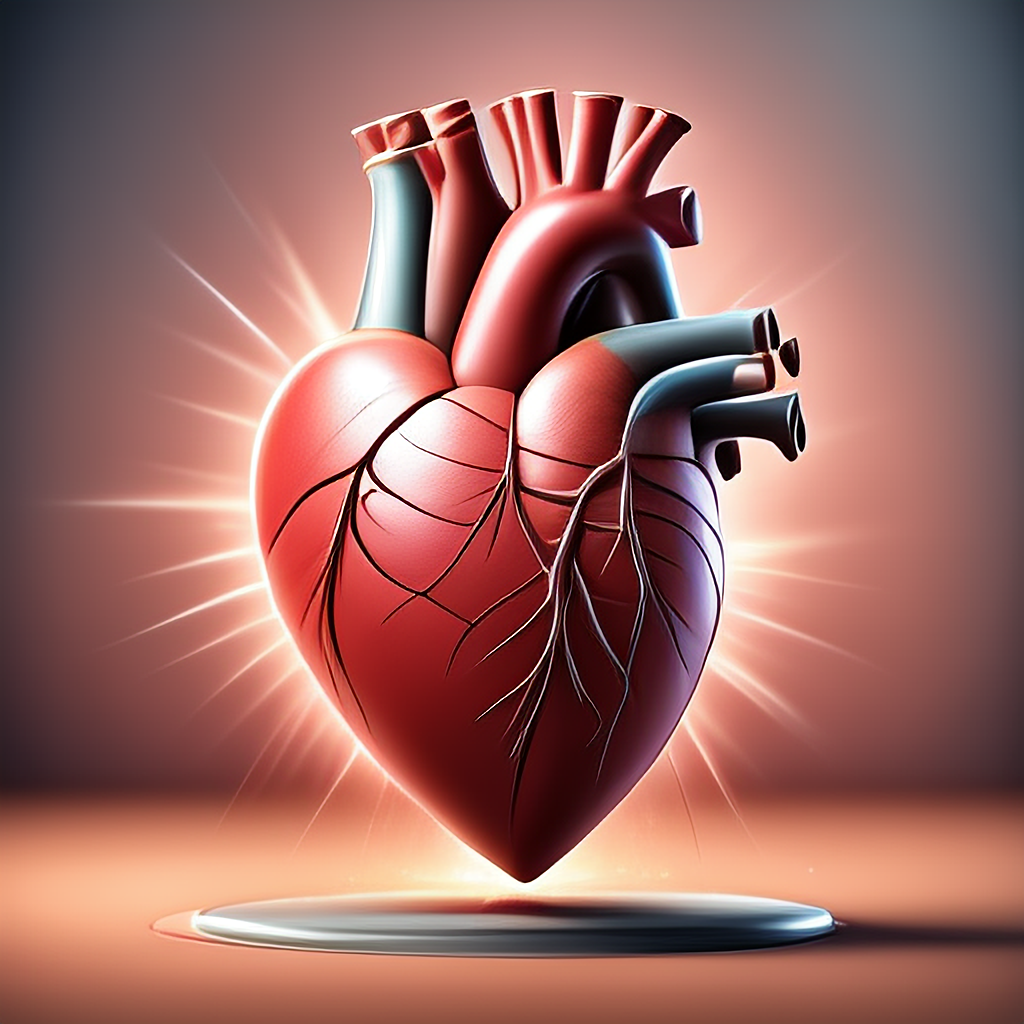 Cardiovascular Health心血管健康讲座
Jian Shan, MD, FACC
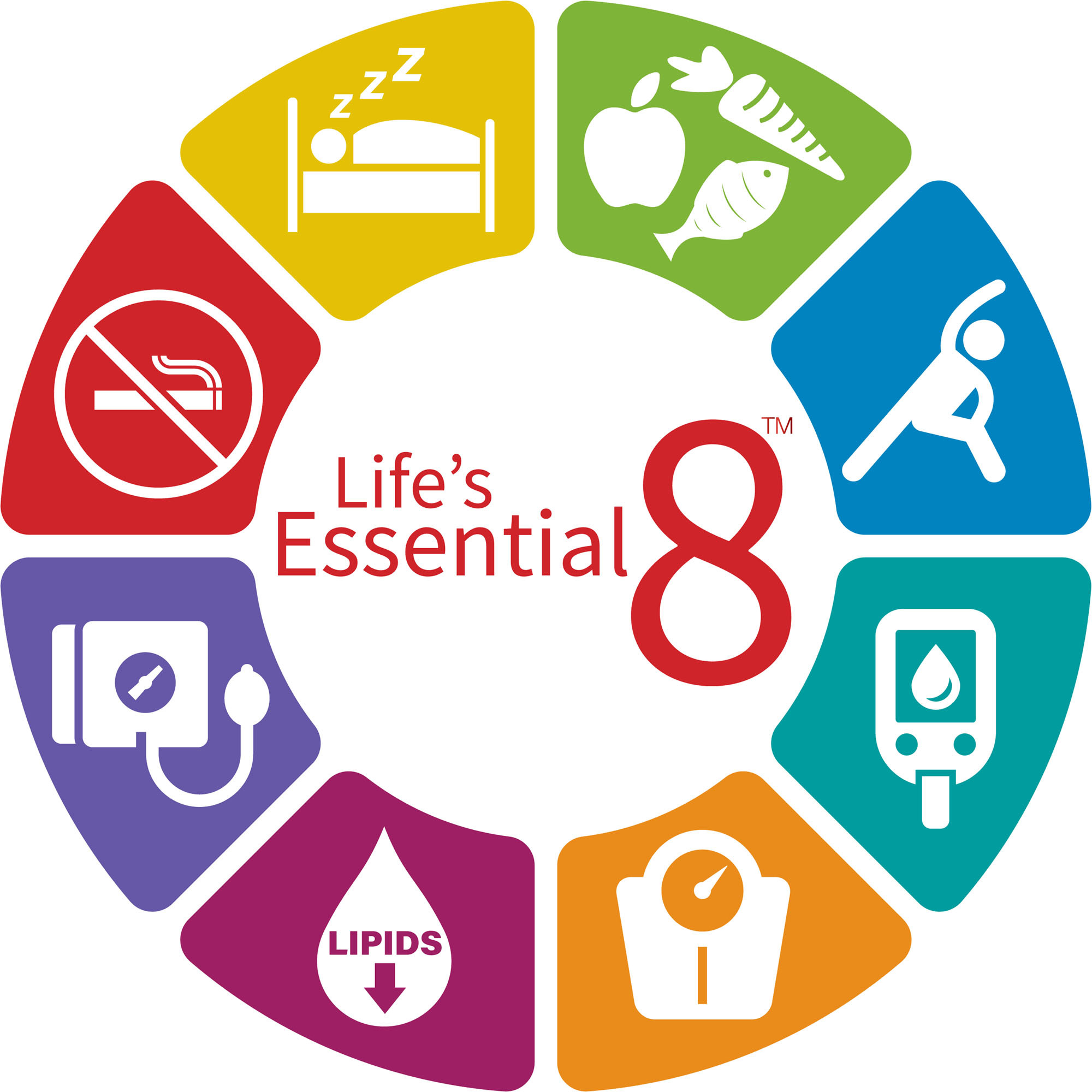 健康生活8要素
© 2022 American Heart Association, Inc.
Donald M. Lloyd-Jones. Circulation. Life’s Essential 8: Updating and Enhancing the American Heart Association’s Construct of Cardiovascular Health: A Presidential Advisory From the American Heart Association, Volume: 146, Issue: 5, Pages: e18-e43, DOI: (10.1161/CIR.0000000000001078)
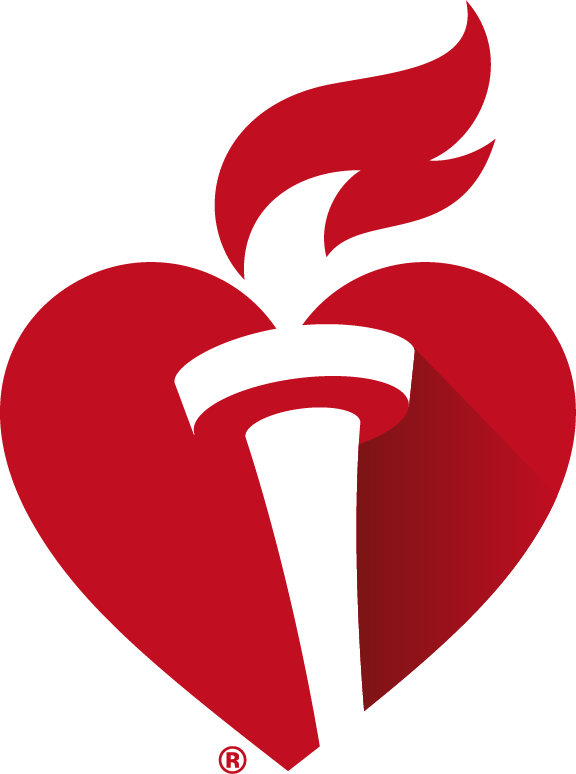 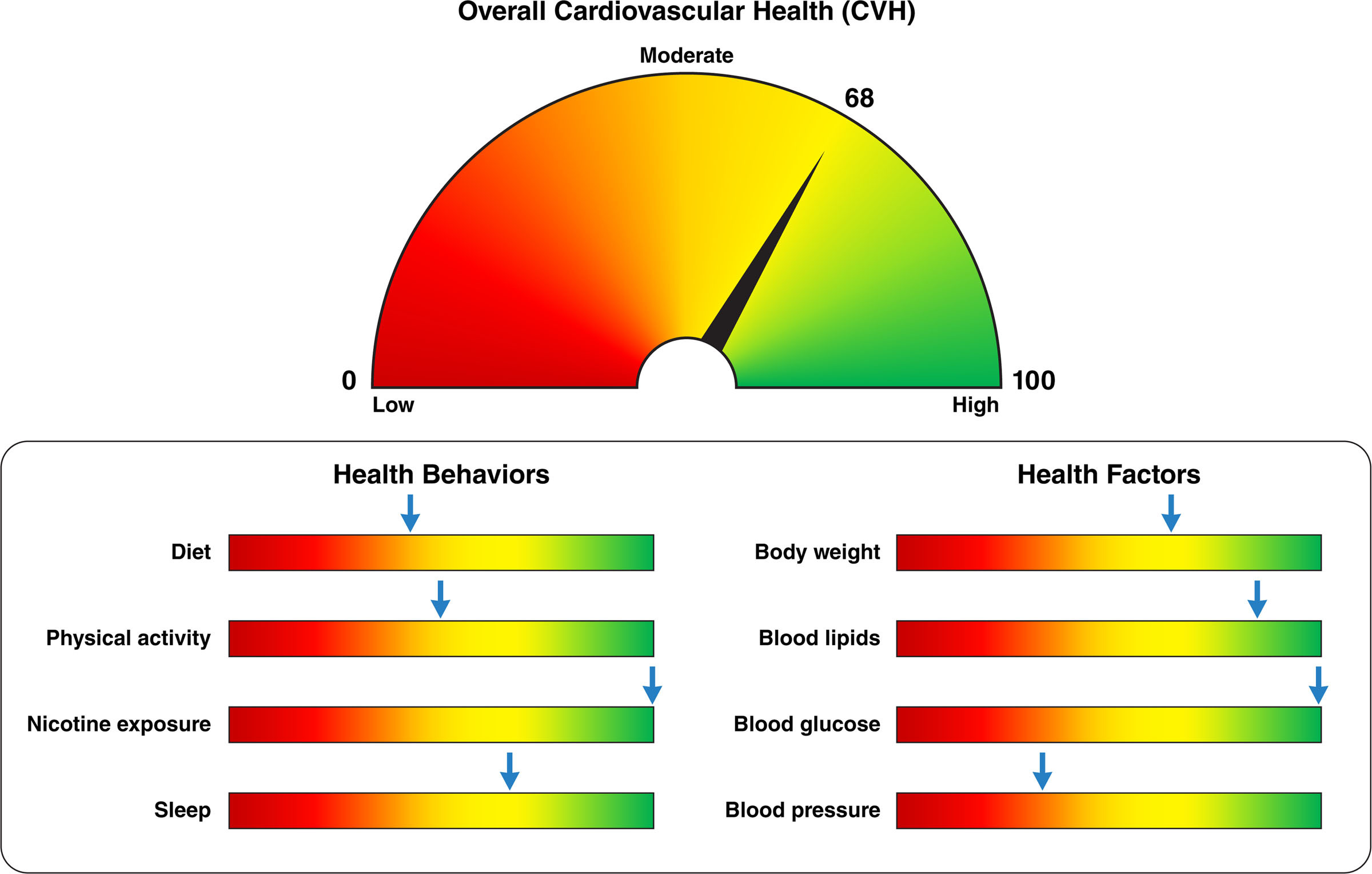 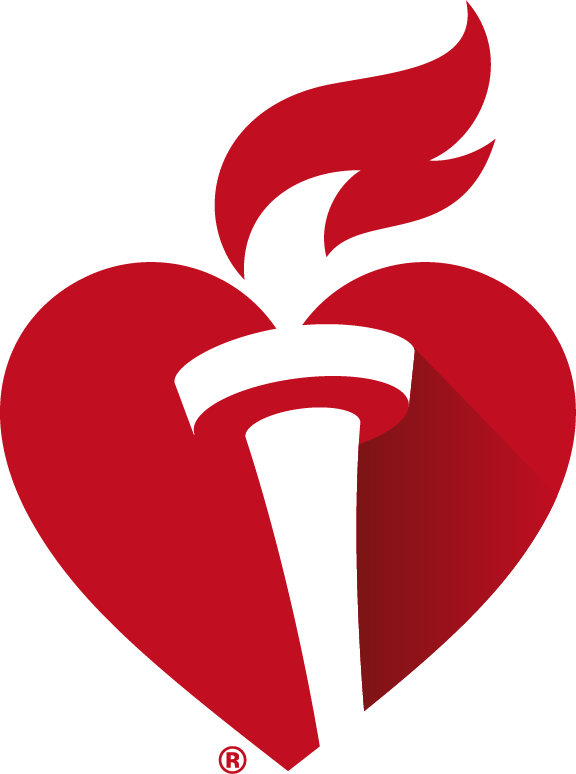 Donald M. Lloyd-Jones. Circulation. Life’s Essential 8: Updating and Enhancing the American Heart Association’s Construct of Cardiovascular Health: A Presidential Advisory From the American Heart Association, Volume: 146, Issue: 5, Pages: e18-e43, DOI: (10.1161/CIR.0000000000001078)
© 2022 American Heart Association, Inc.
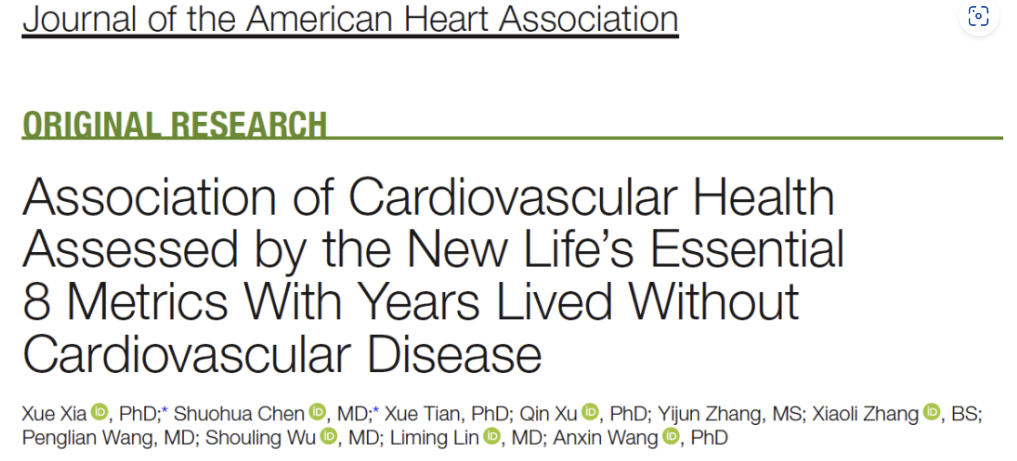 研究纳入89755例基线无心血管疾病的成人受试者。研究人员使用LE8心血管健康评分对每位受试者进行评分后分类，具体分为：
心血管健康程度低（0~49分）
心血管健康程度中等（50~79分）
心血管健康程度高（80~100分）

研究人员纪录从基线（2006年6月~2007年10月）至2020年12月随访期间所发生的心血管疾病事件，并使用生存模型估算不同分类受试者在30~80岁时健康寿命情况。

研究期间共纪录了9977例心血管疾病事件，包括中风6031例和心脏病4577例。LE8心血管健康评分与健康寿命之间存在梯度关系。
J Am Heart Assoc. 2023 Jun 6;12(11)
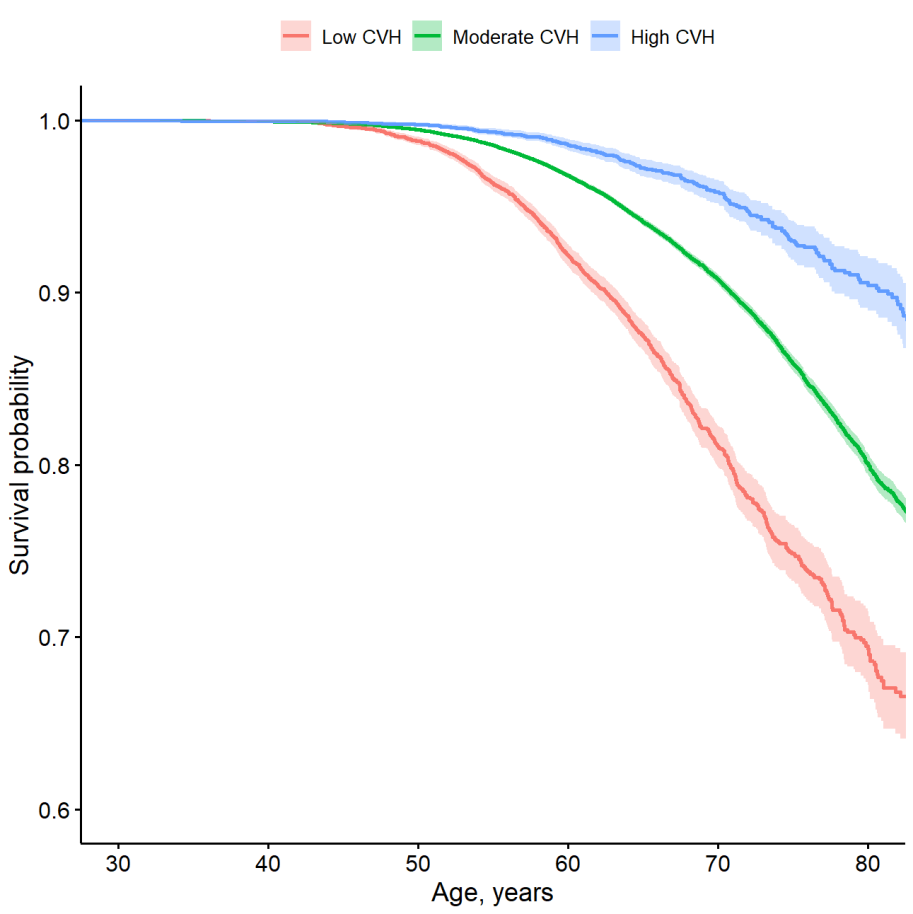 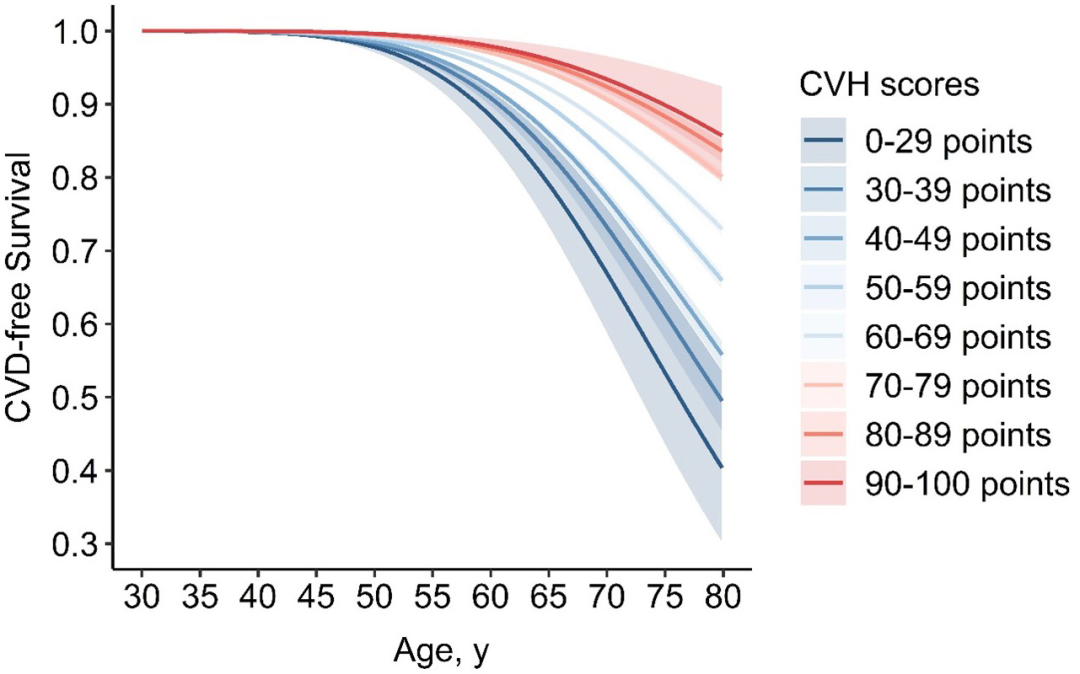 J Am Heart Assoc. 2023 Jun 6;12(11)
Diet 饮食
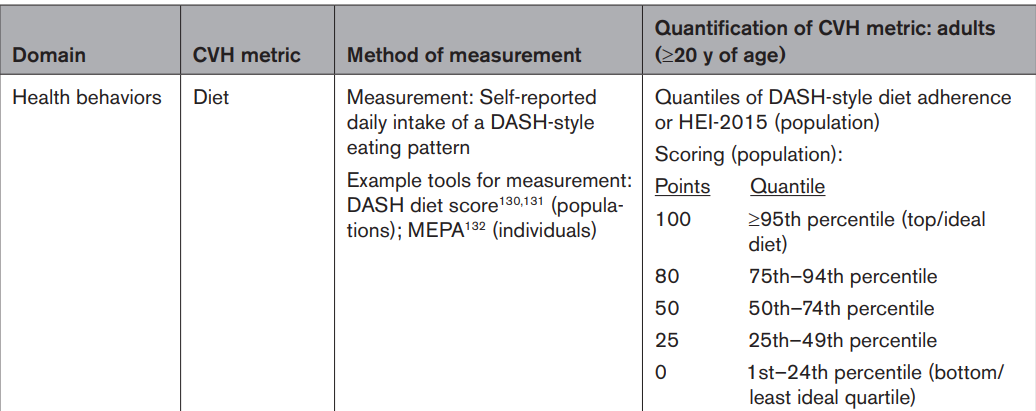 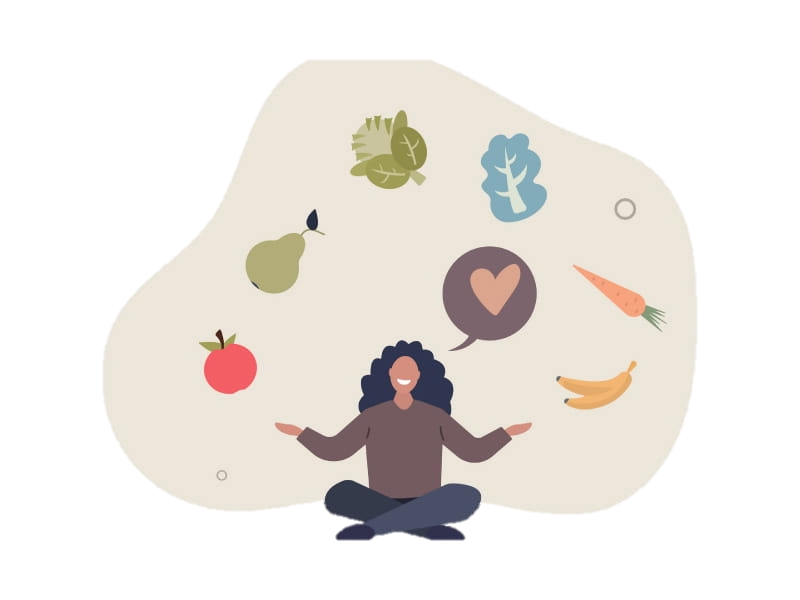 DASH diet score
From 0-10
Physical activity 运动
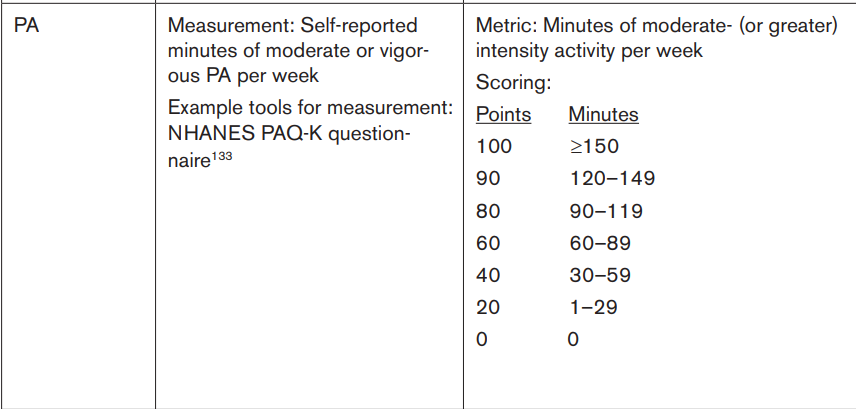 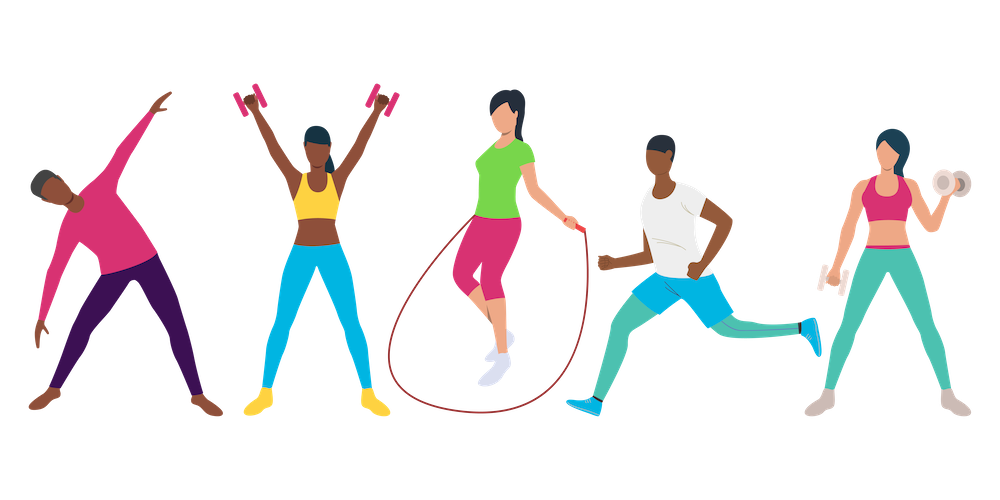 Nicotine exposure 吸烟
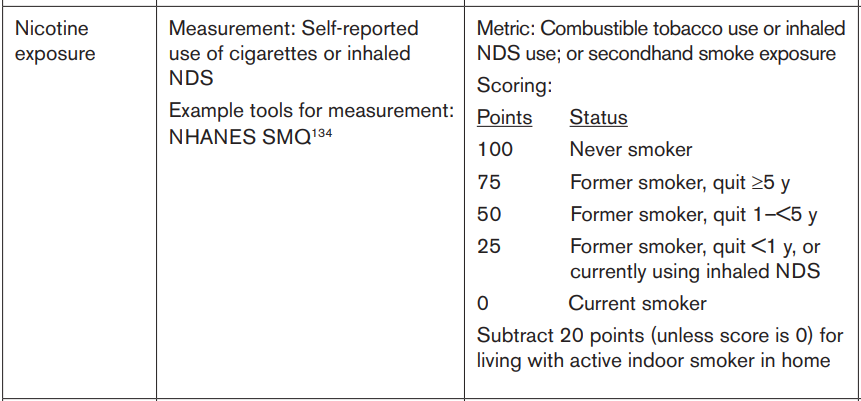 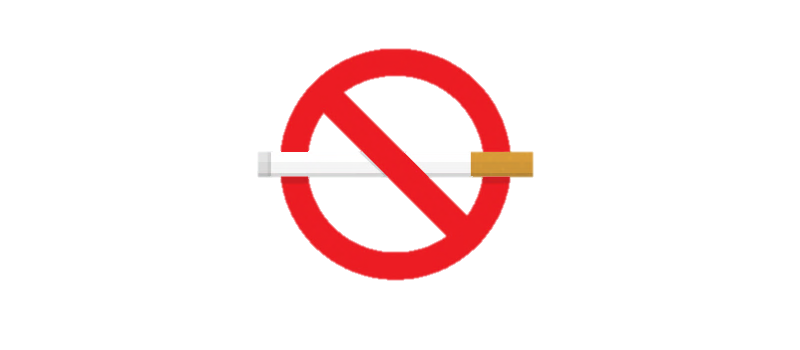 Sleep 睡眠
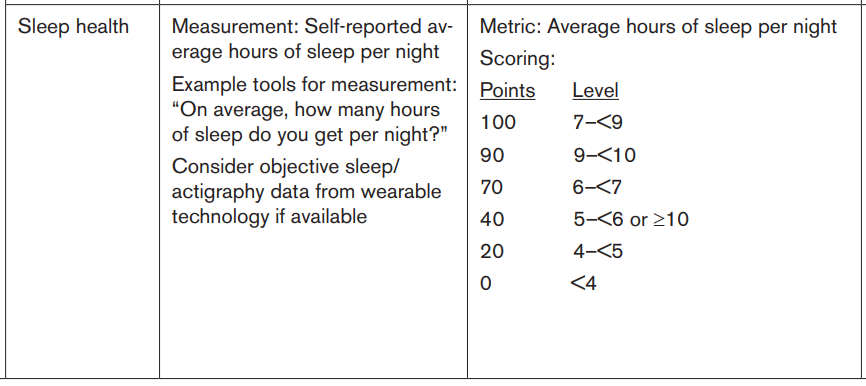 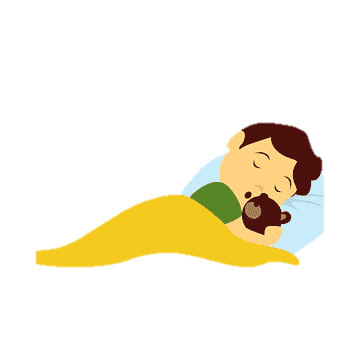 Body weight 体重
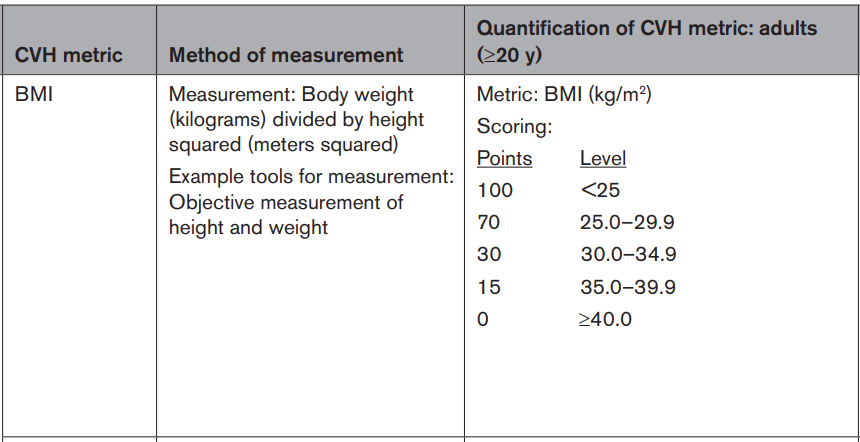 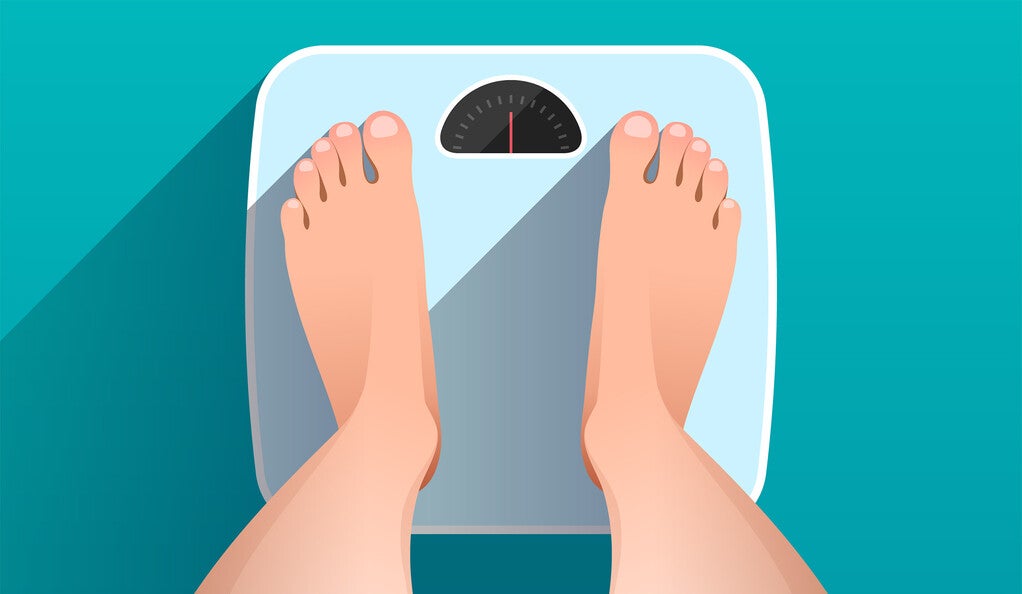 Cholesterol 血脂
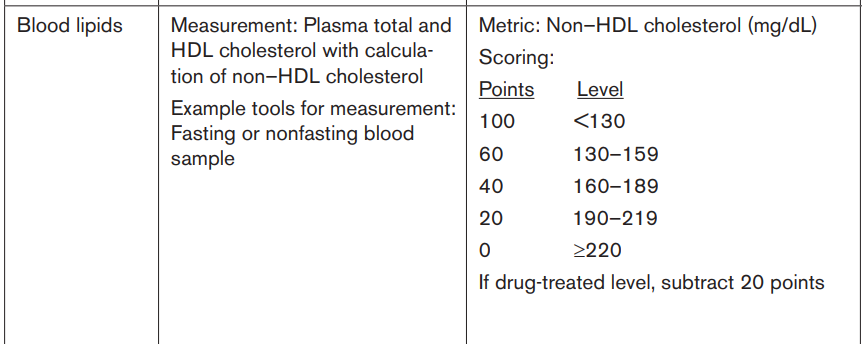 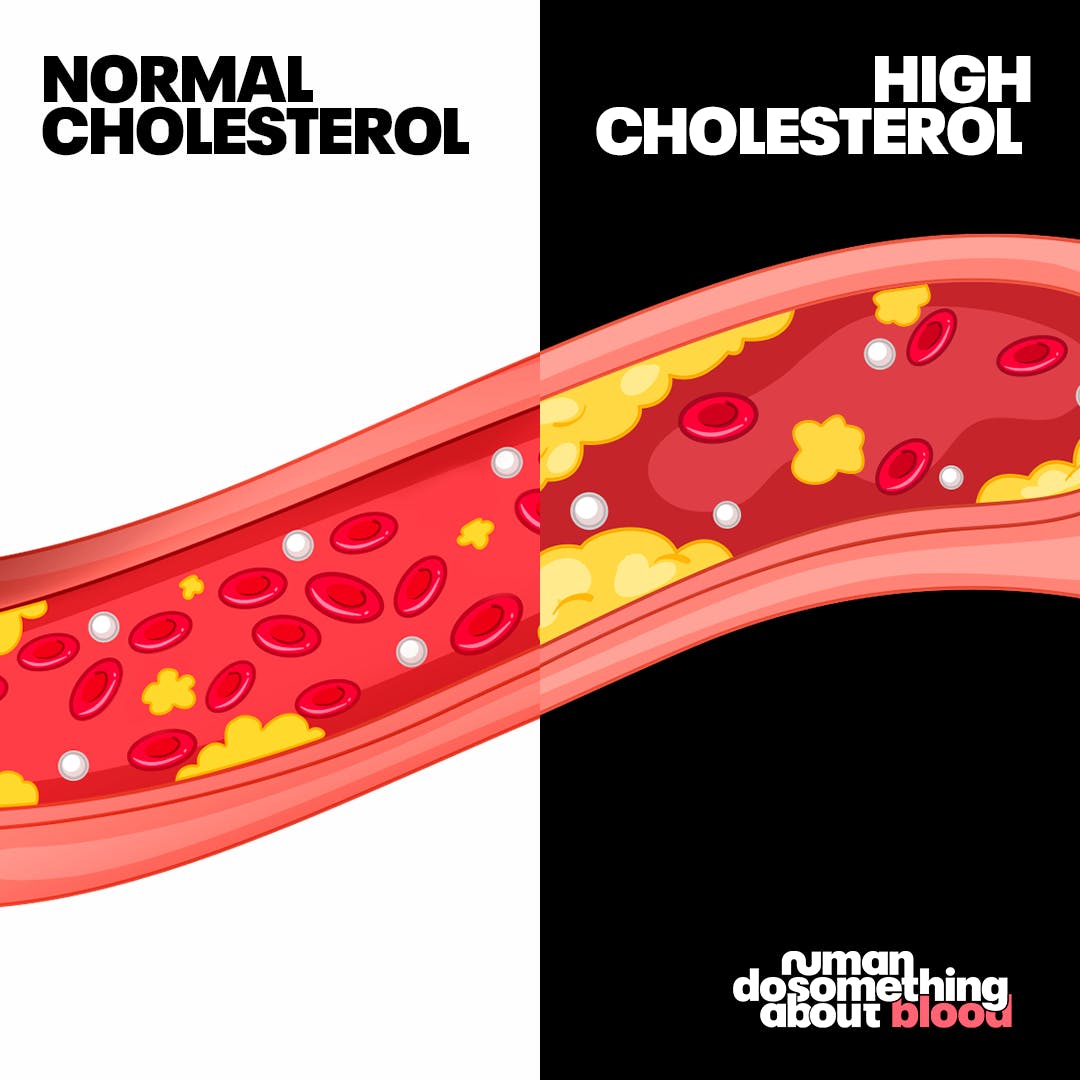 Blood glucose 血糖
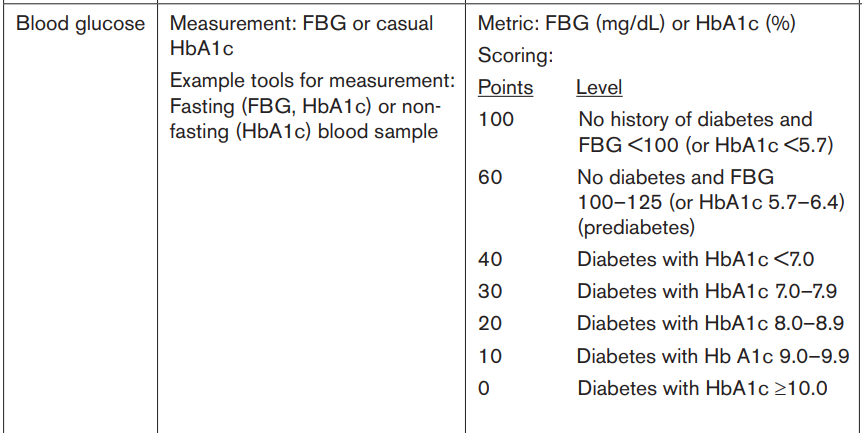 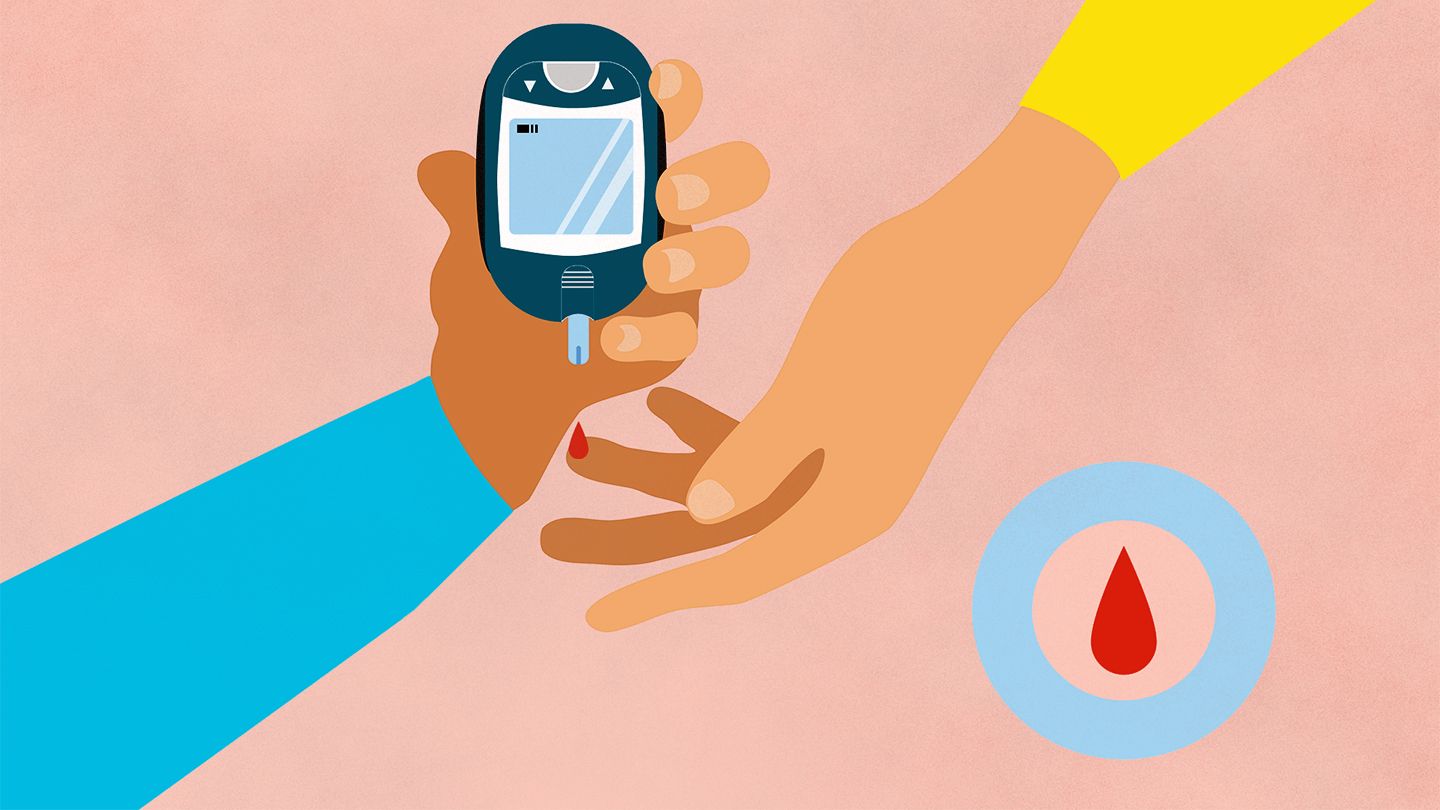 Blood pressure 血压
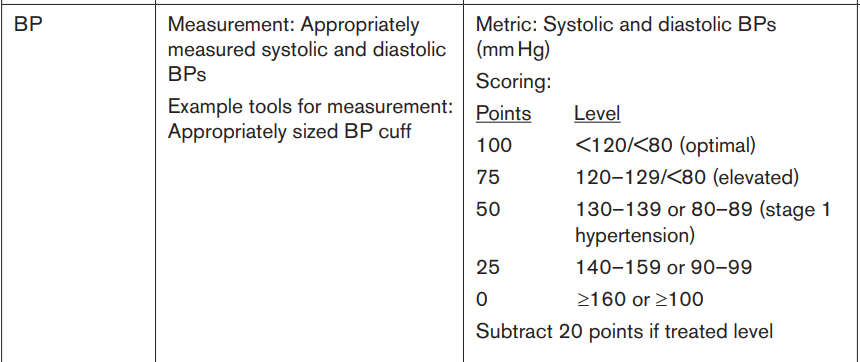 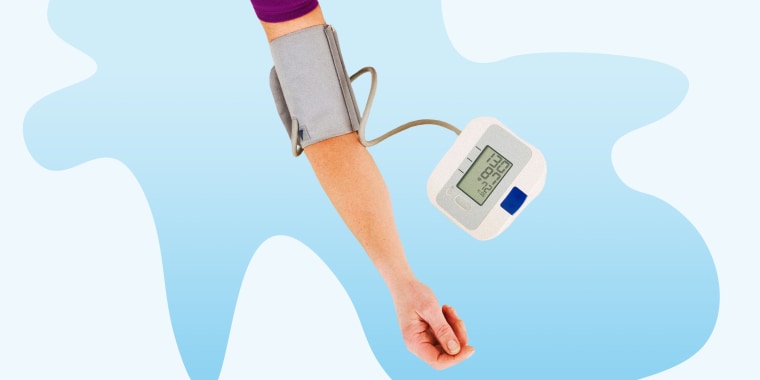 BP control 血压控制
BP distribution in general population 正常人群血压数值分布
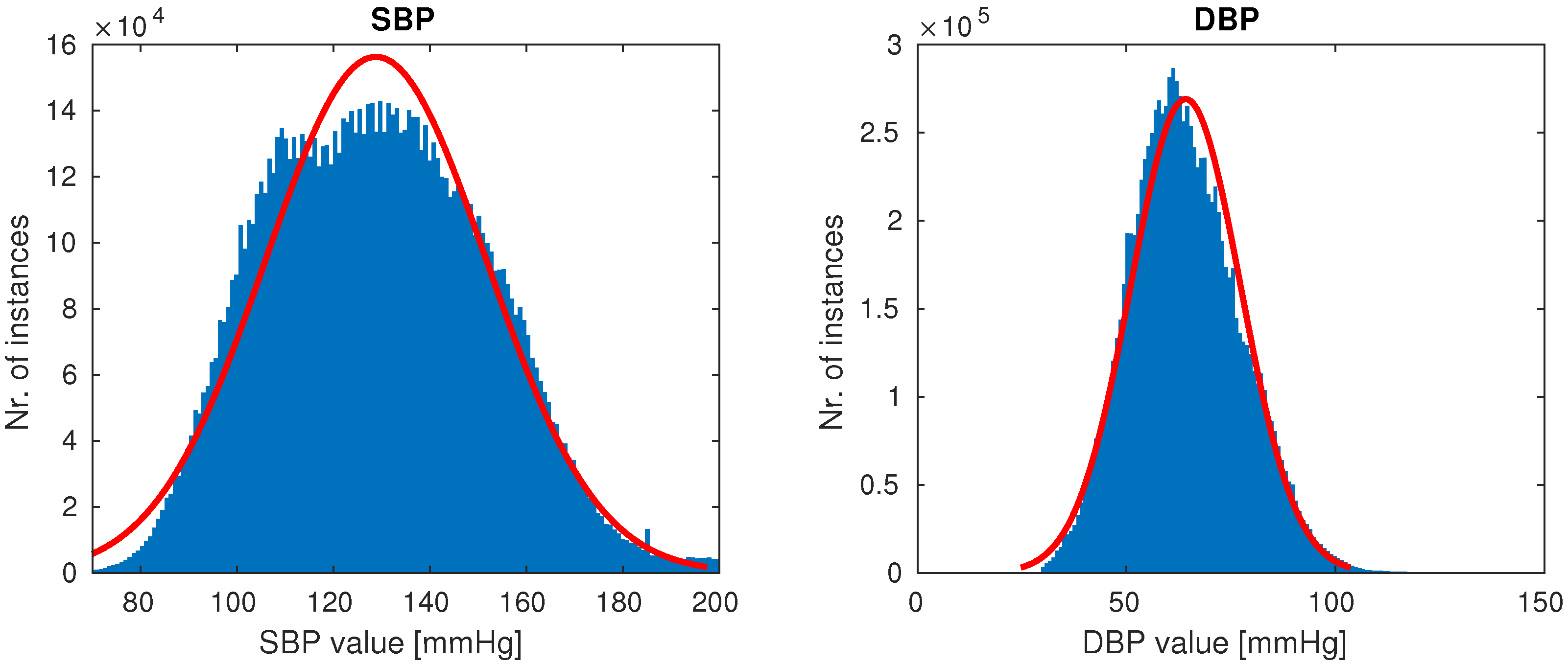 Sensors 2019, 19(15), 3420
How to measure BP如何正确测量血压？
2020 International Society of Hypertension Global Hypertension Practice Guidelines
BP control 血压控制
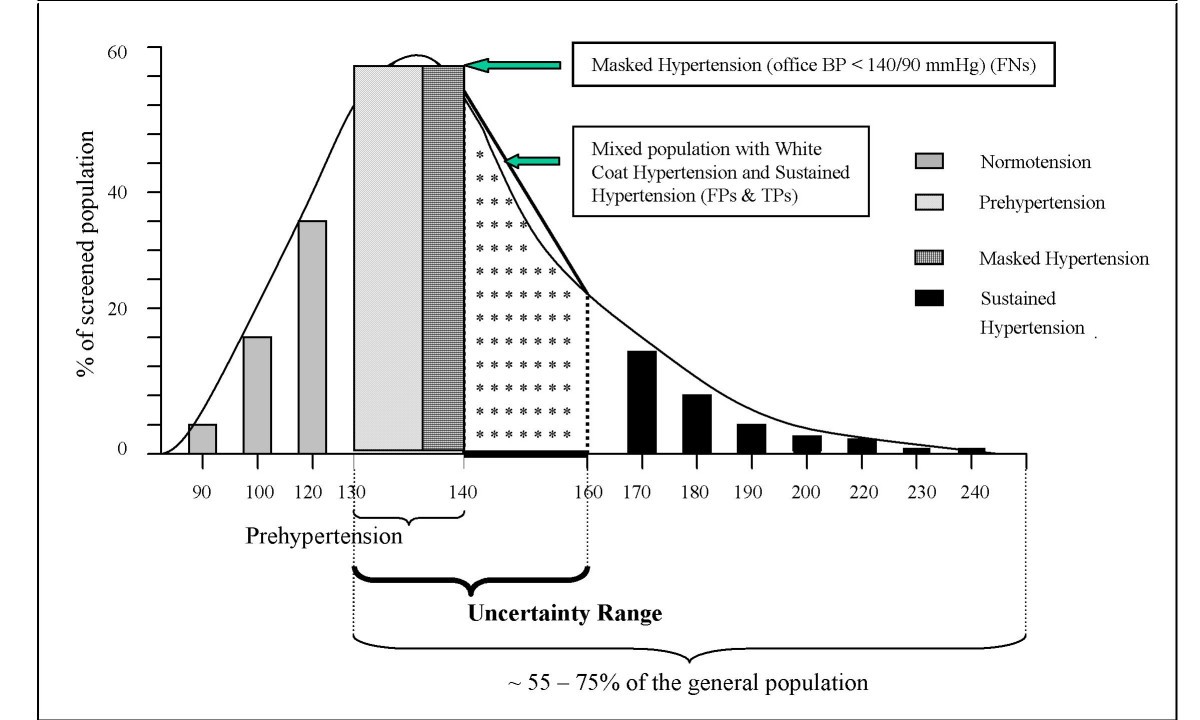 Current Controlled Trials in Cardiovascular Medicine volume 6, Article number: 5 (2005)
Hypertension Complications 高血压并发症
中风
视力减退
心力衰竭
心肌梗塞
肾衰竭
性功能障碍
What is the BP target? 目标血压？
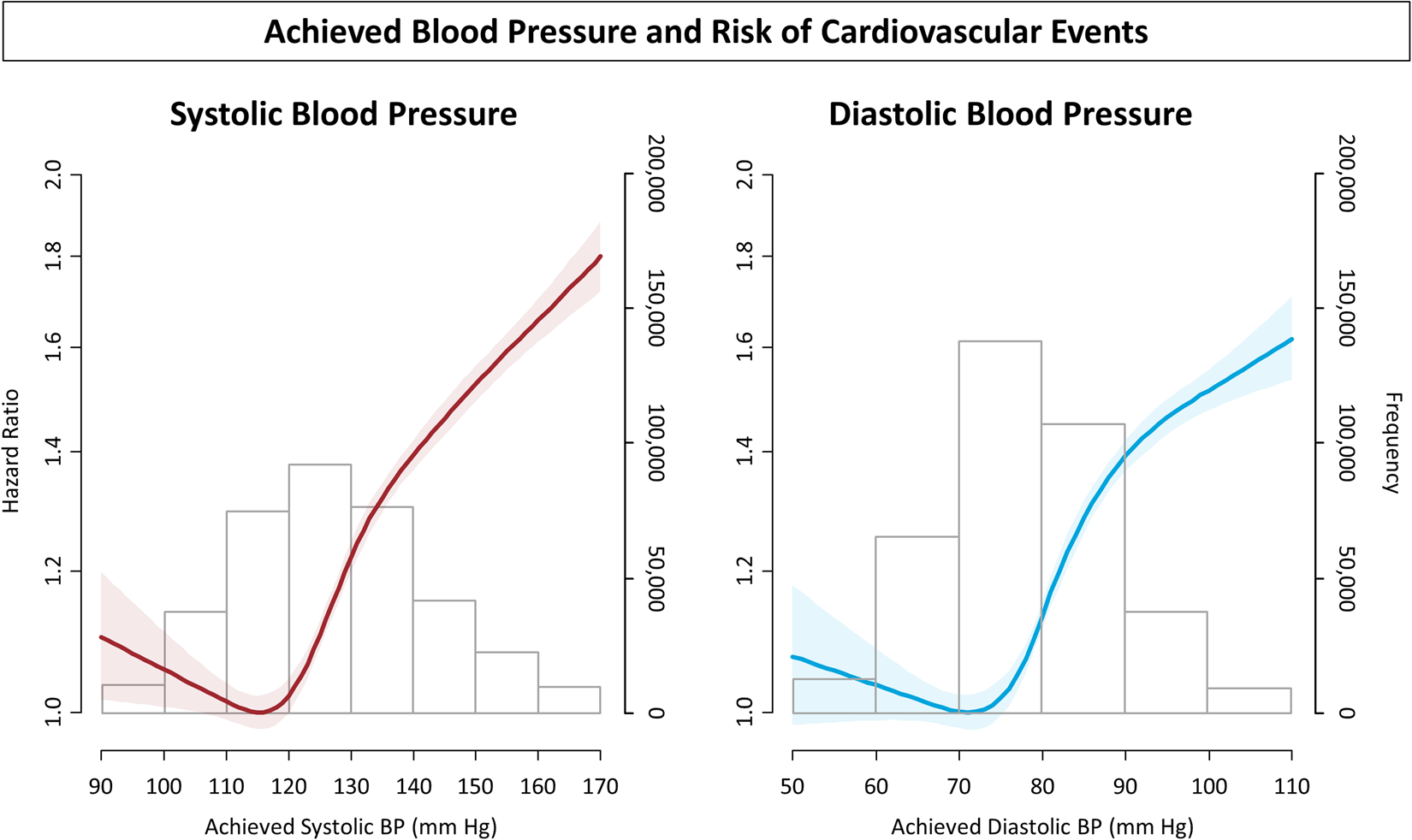 收缩压
舒张压
How to treat hypertension?高血压治疗
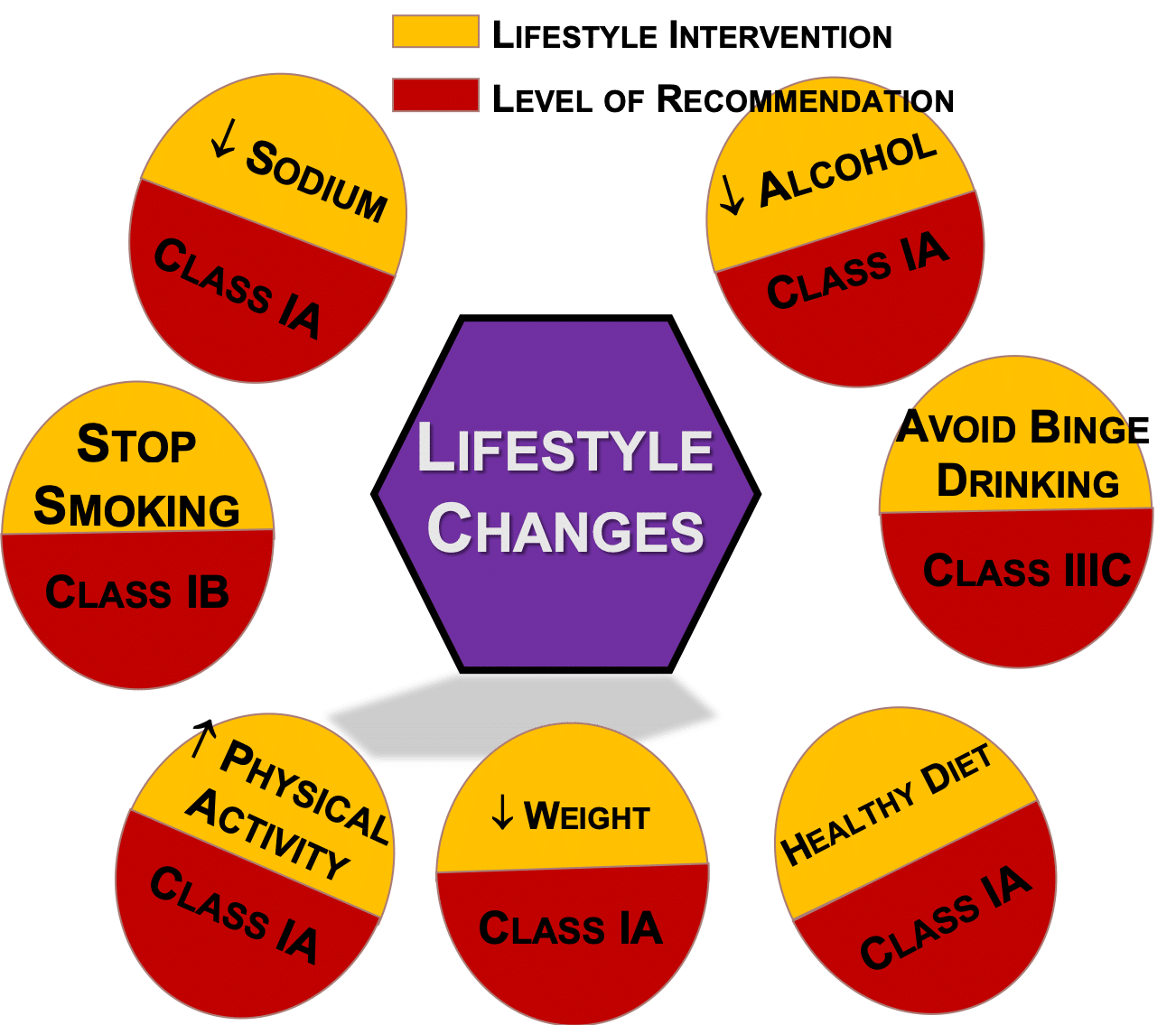 Diet 饮食
Exercise 运动
Medications 药物
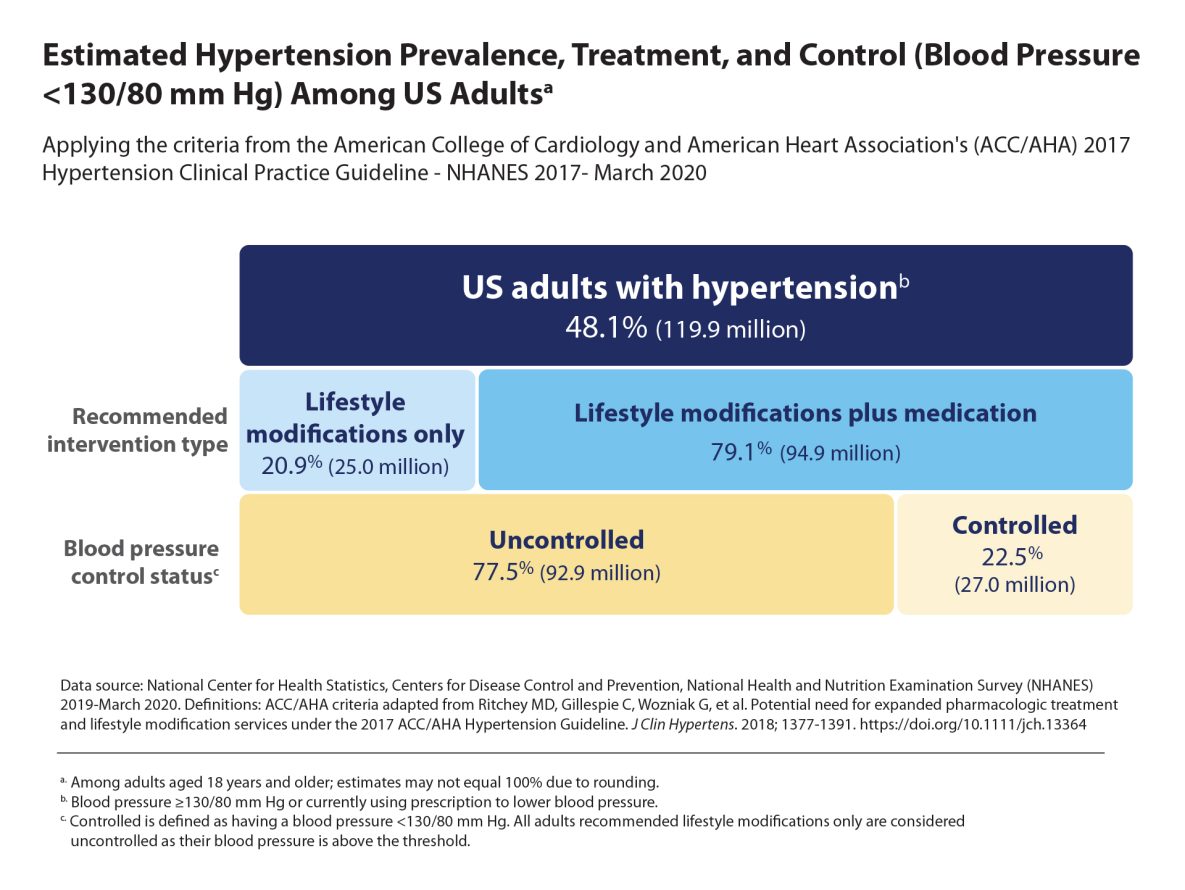 Lower BP 9-15 mmHg
Physical activity 运动
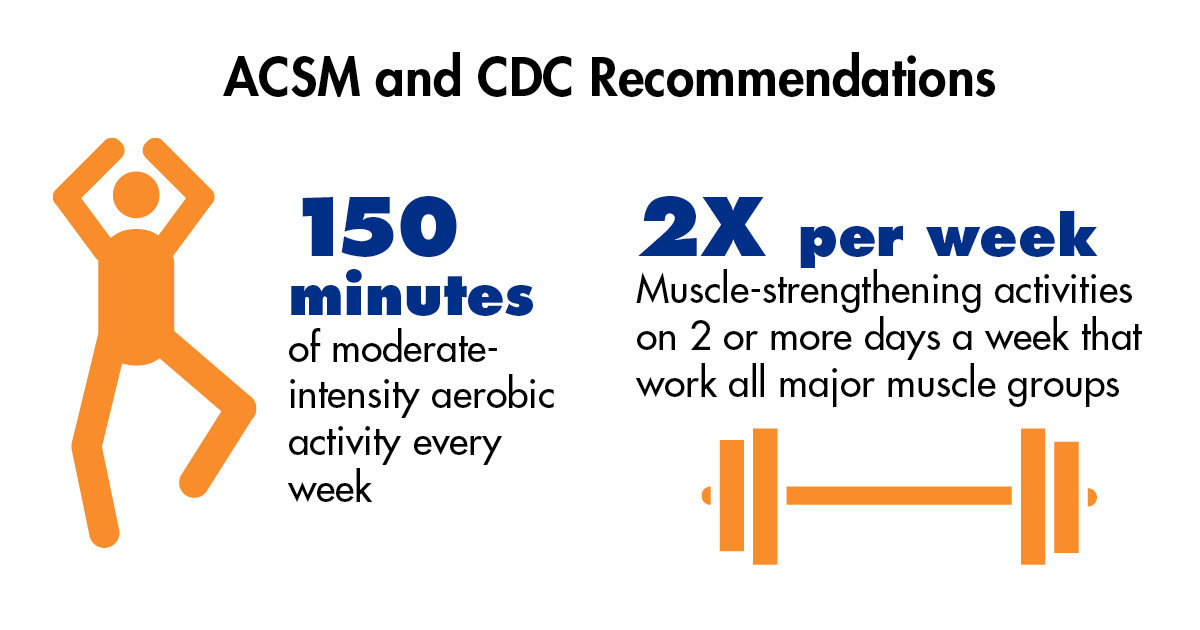 Exercise 150 min/week lower BP 6-9 mmHg
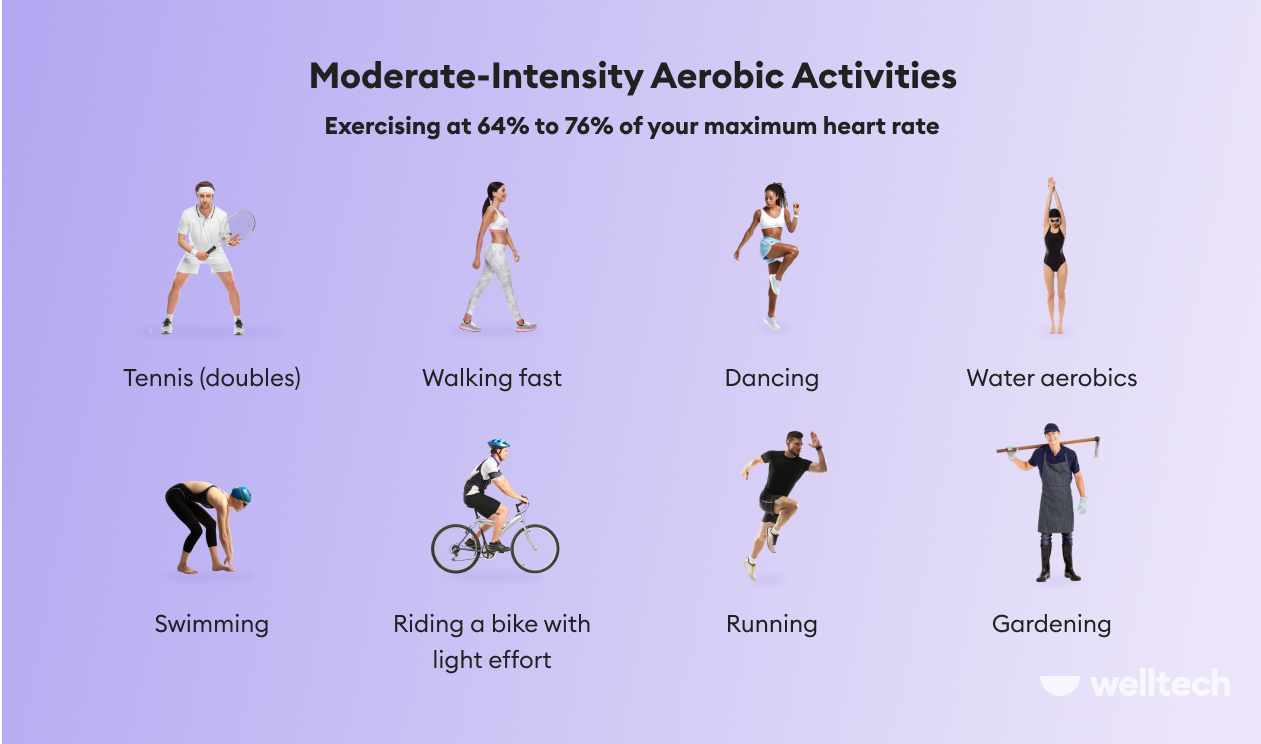 Lipid Control 血脂控制
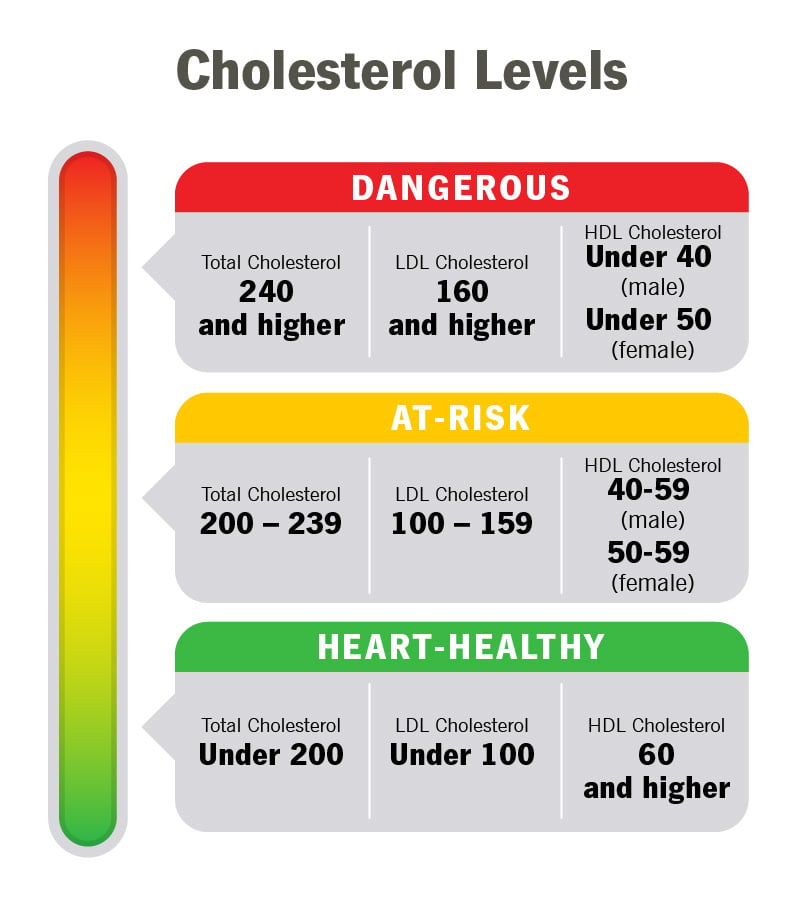 HDL – Good cholesterol
高密度脂蛋白 – 好胆固醇

LDL – Bad cholesterol
低密度脂蛋白 – 坏胆固醇
Lipid profile 血脂化验
动脉粥样硬化发展时间线
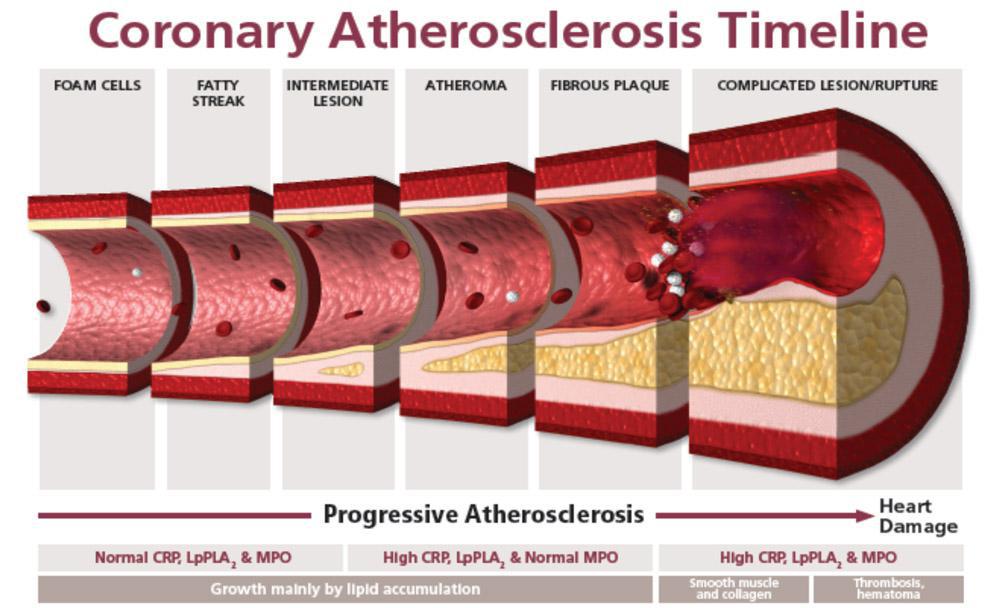 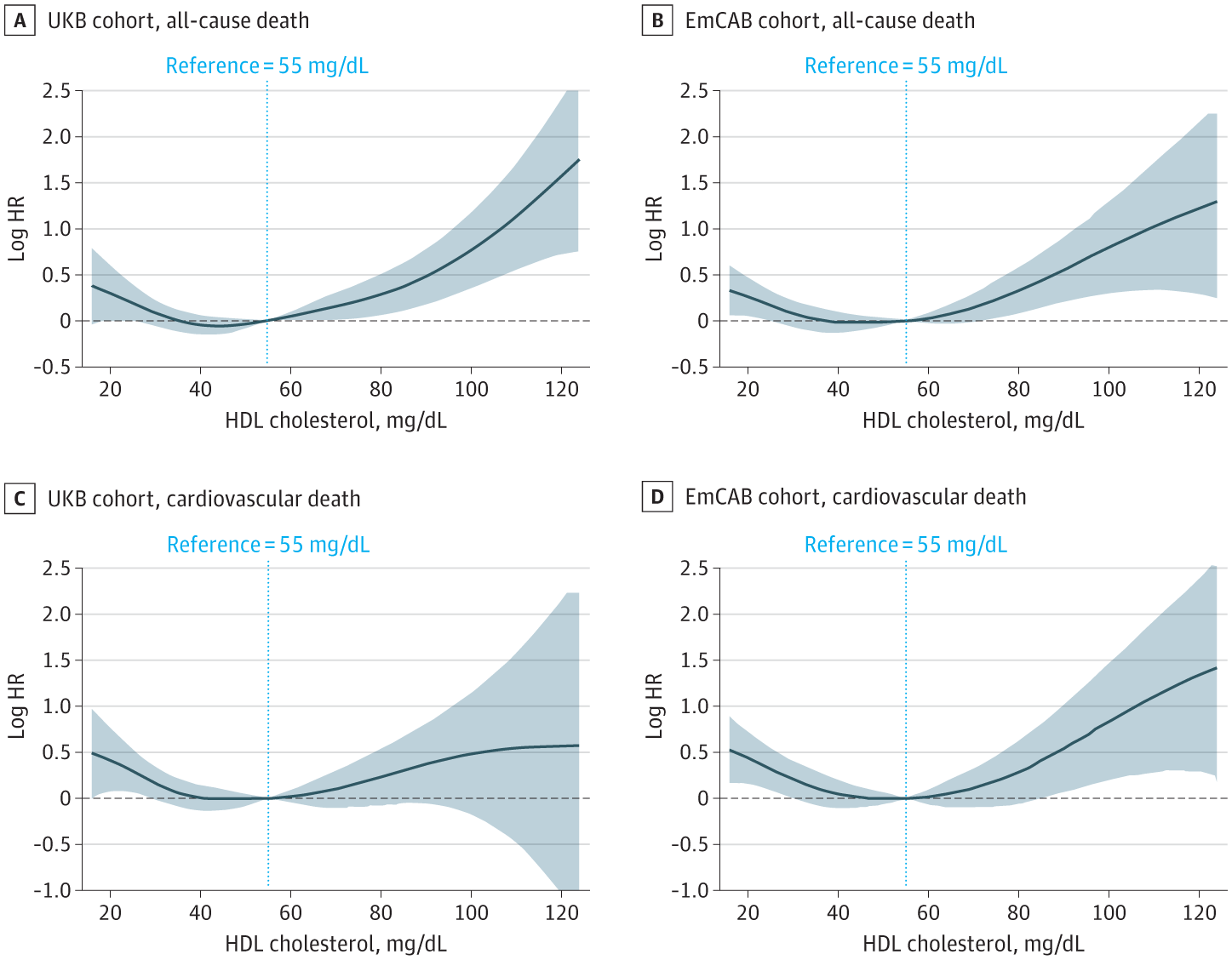 JAMA Cardiol. 2022;7(7):672-680.
Lipoprotein (a)
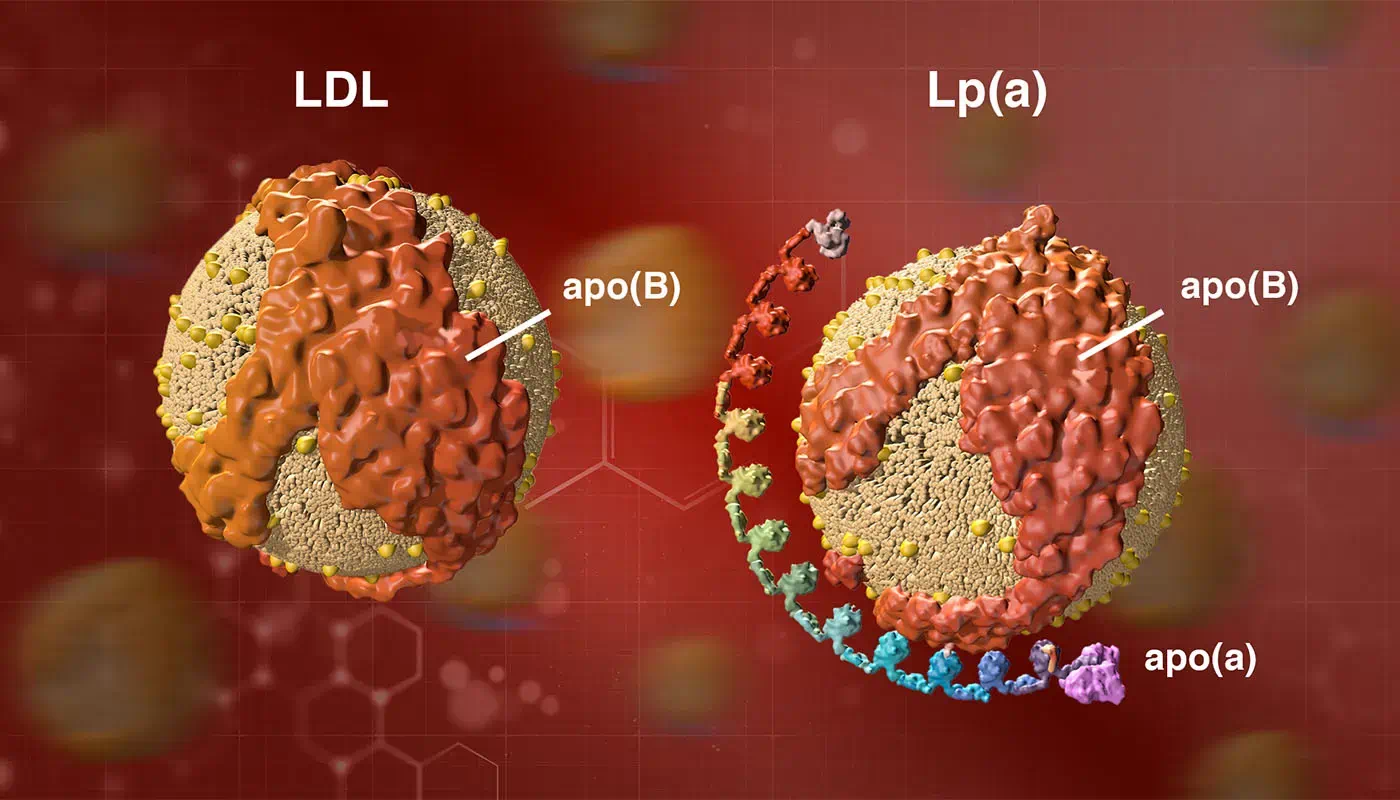 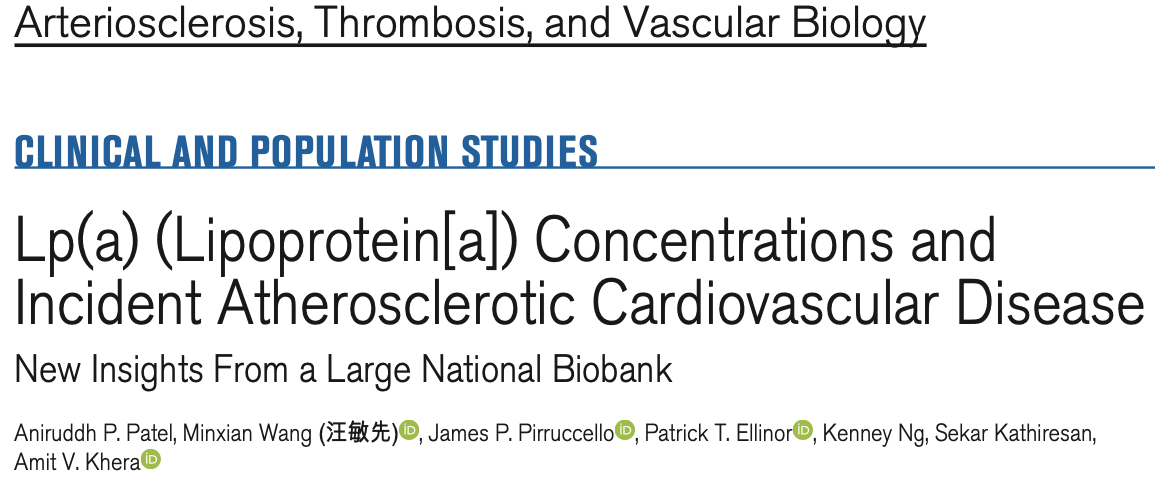 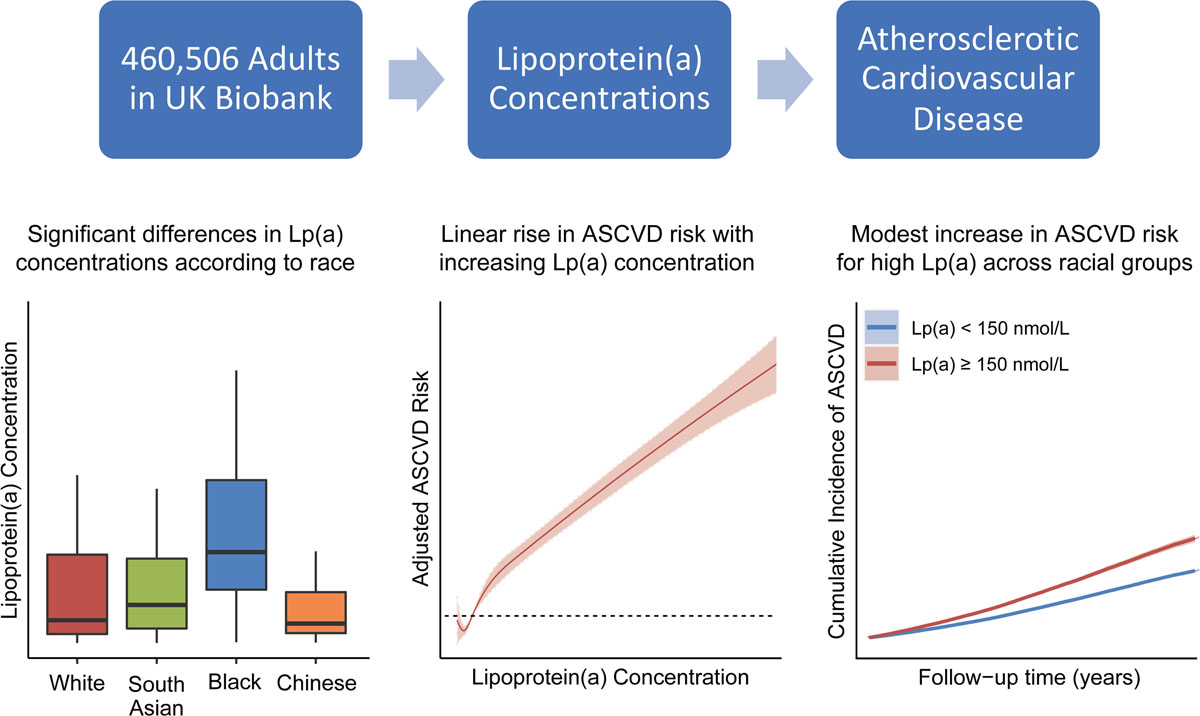 Arterioscler Thromb Vasc Biol. 2021;41:465–474
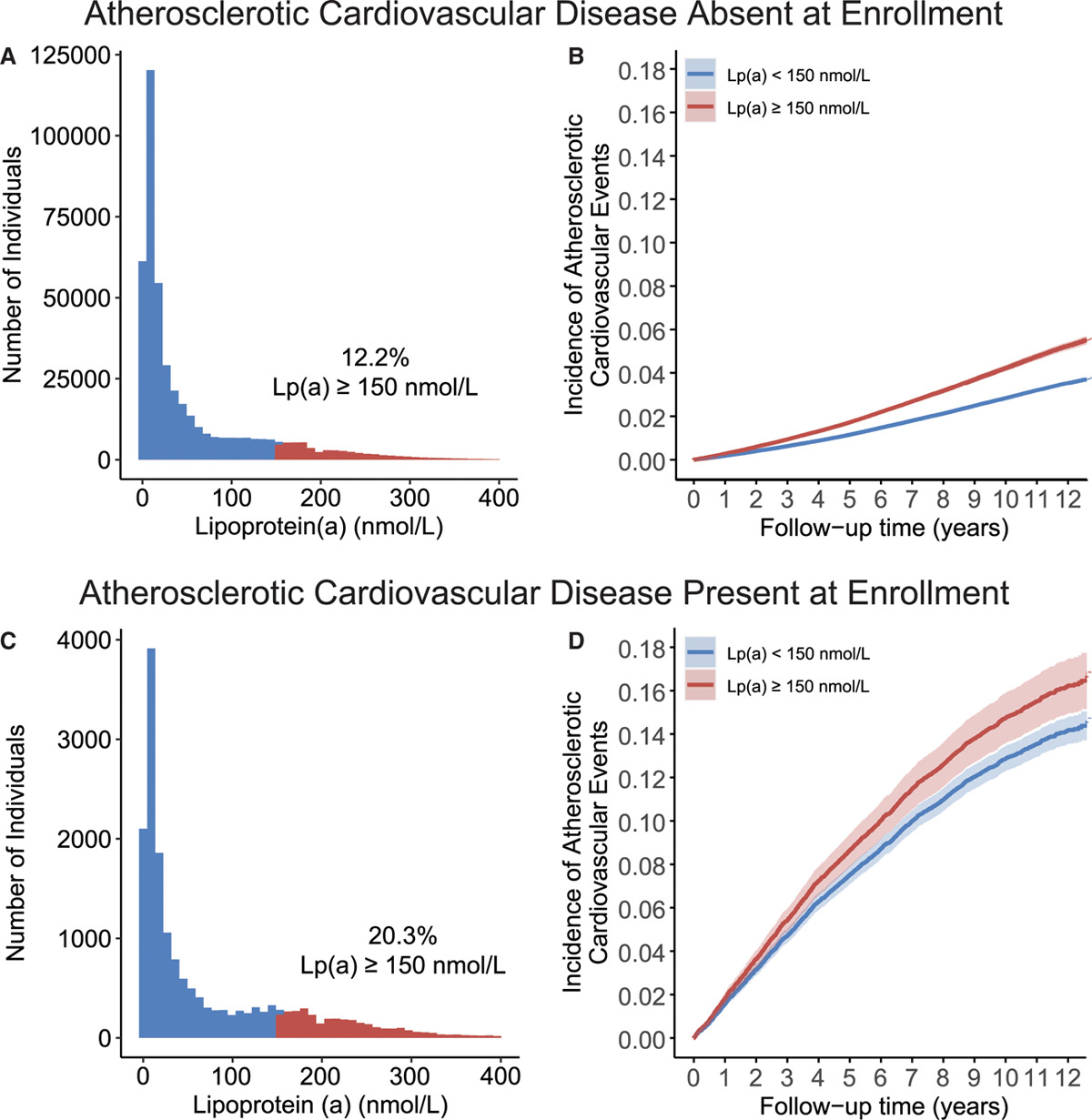 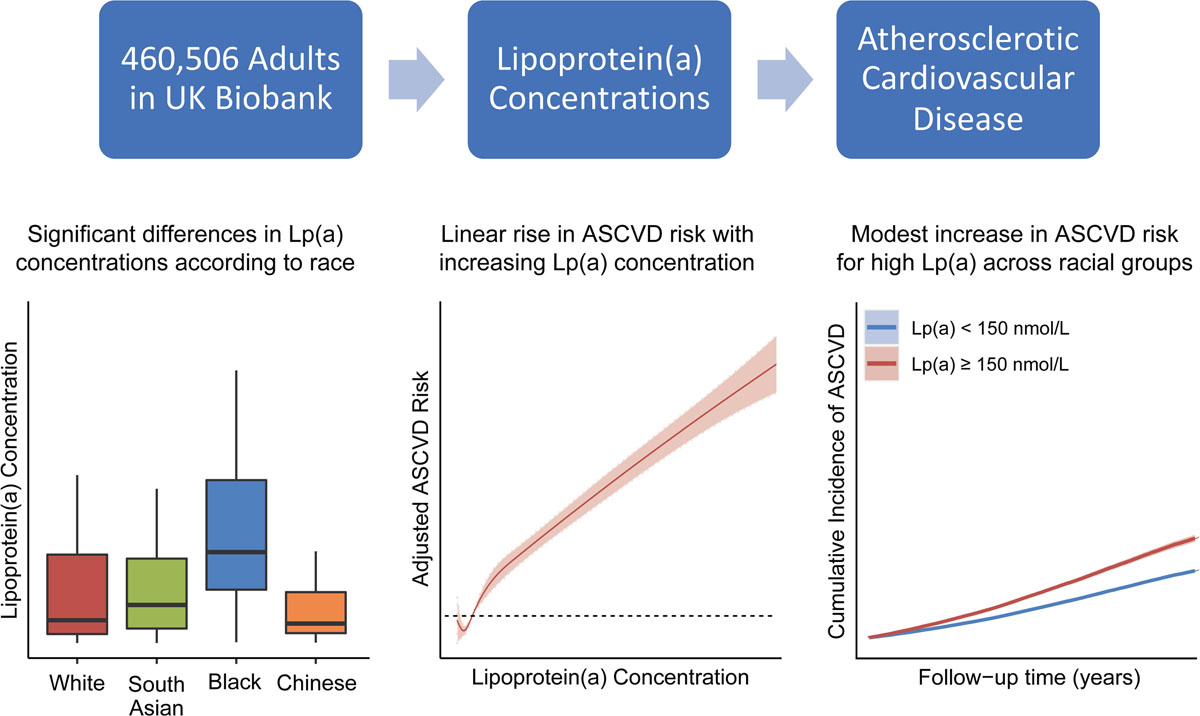 If Lp(a) is very high, > 200, we normally start treatment immediately
Arterioscler Thromb Vasc Biol. 2021;41:465–474
Lipid Control 血脂控制
Lifestyle modification 改变生活方式
Diet – low cholesterol diet 低脂饮食
Regular exercise 150 min/week. 运动
Unfortunately, unlikely BP control, lifestyle modification only contributes to 25-35% of LDL level. 
It does increase HDL level.  确实可以提升HDL水平
Medications 药物治疗 
Surgical control – Bariatric surgery
Glucose Control 血糖控制
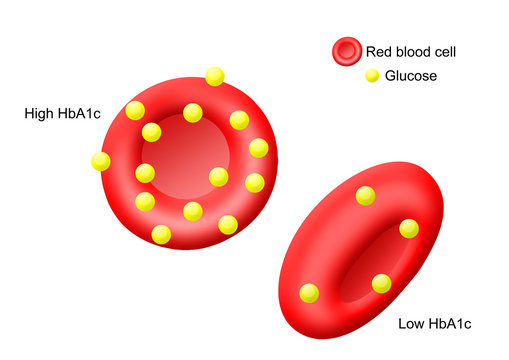 HbA1c Represents average glucose level in the past 3 months
糖化血红蛋白代表前3个月平均血糖水平
Glucose Control 血糖控制
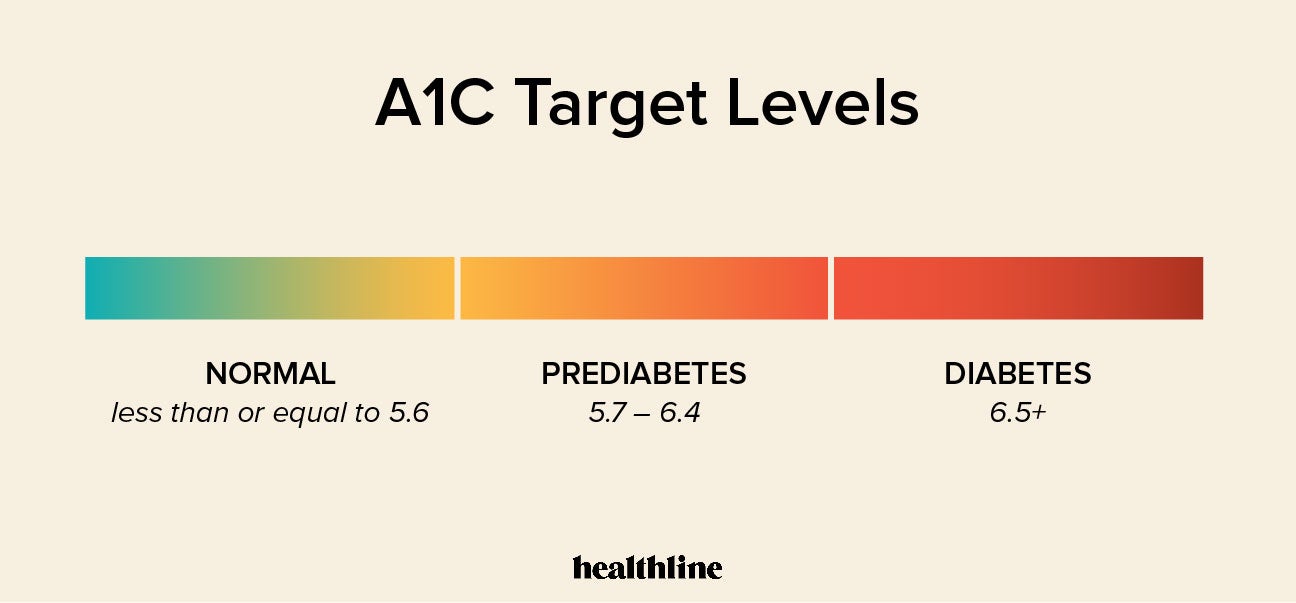 Glucose Control 血糖控制
Lifestyle modification 改变生活方式
Diet – low cholesterol diet
Regular exercise 150 min/week.
Medications 药物
Surgical control – Bariatric surgery
New Glucose Control Agents 血糖控制新药SGLT2 inhibitors
New Glucose Control Agents 血糖控制新药GLP-1 agonist